Review of Lesson 1
Building a Cube
The 11 nets of a cube
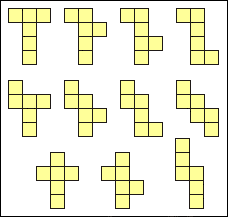 Watch how each net folds into a cube
Adding TABS to your net make it easier to assemble.
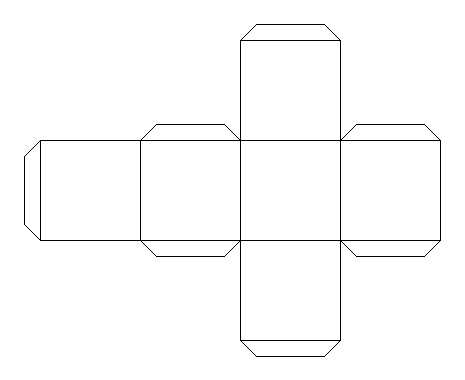 Tabs
Shape and Space Lesson 2
Building 3 More Right Prisms
What is a Right Prism?
A 3-D shape where the front and back sides are the identical shapes
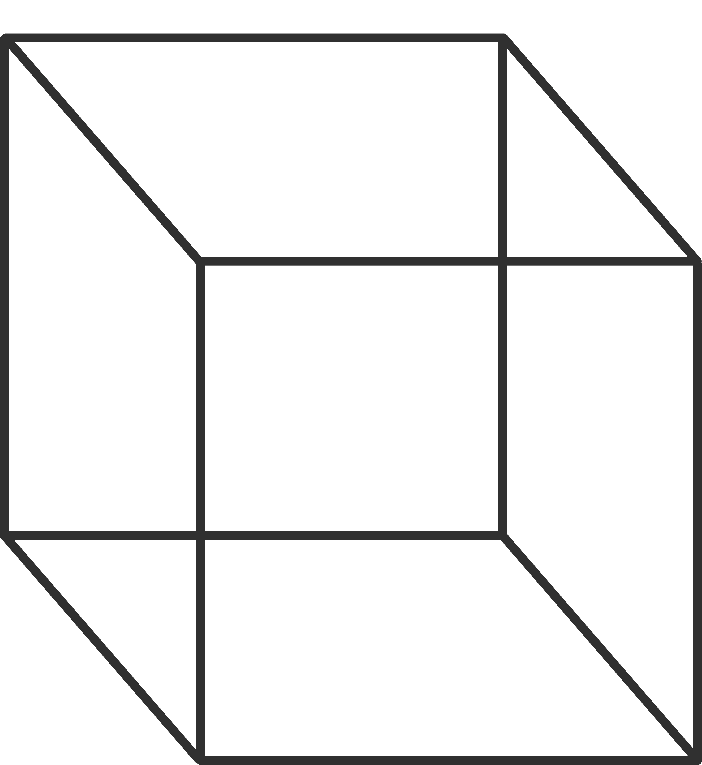 Back side
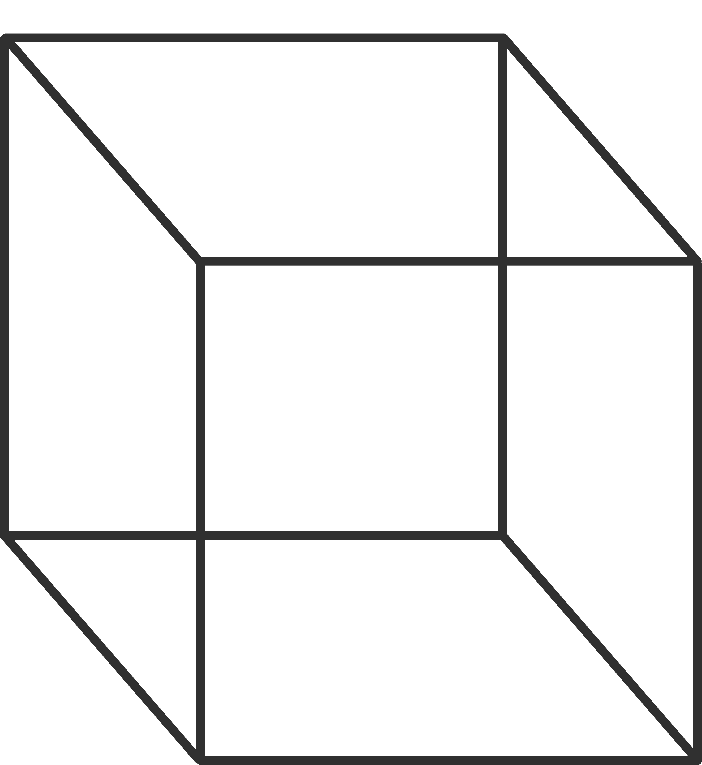 Front side
Cubes are Right Prisms
These are also Right Prisms
Rectangular Prism
Triangular Prism
Cylinder
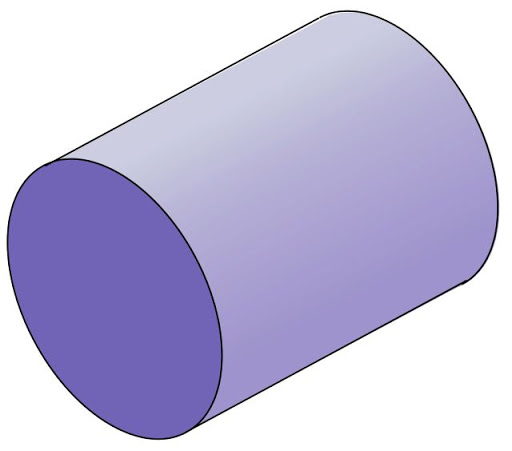 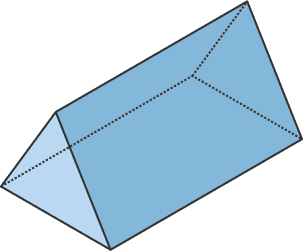 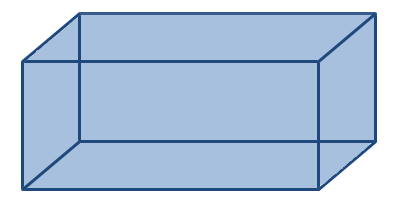 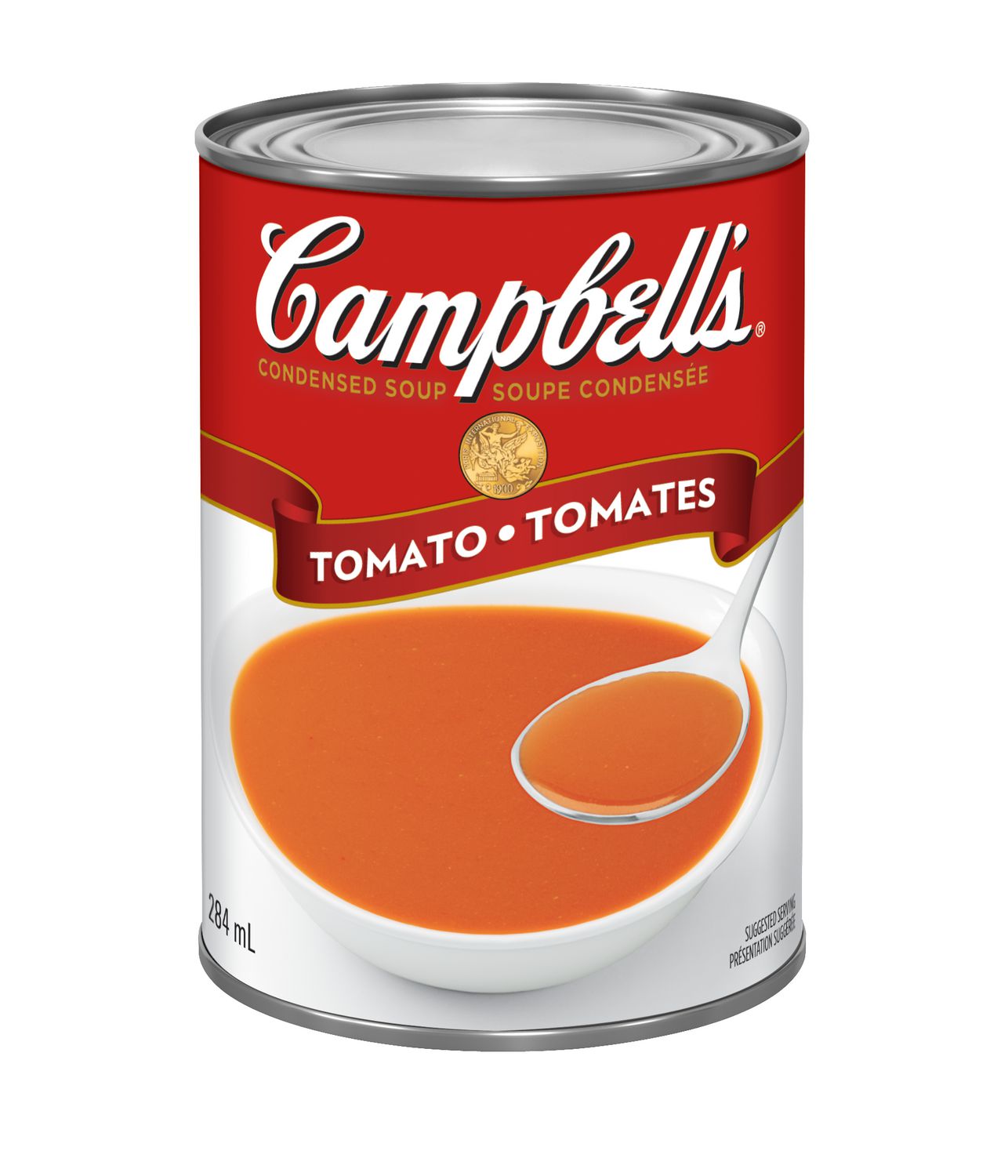 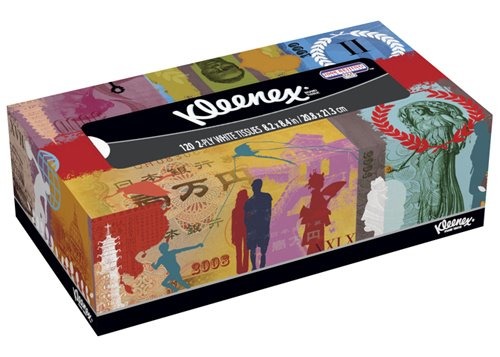 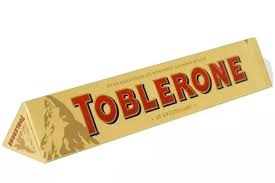 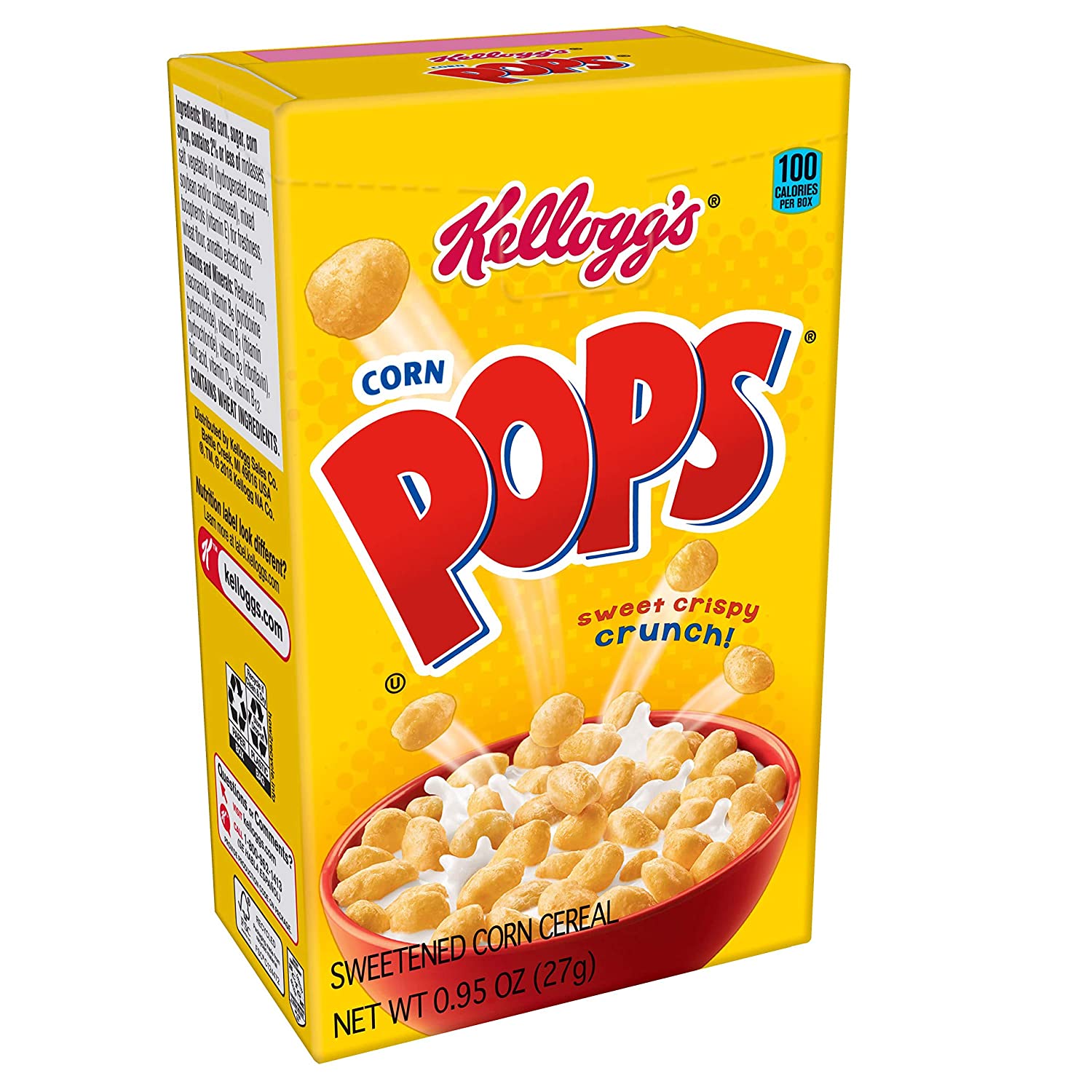 Assignment #2
Design a 2-D shape that can be folded or bent into each prism below. 
Take a picture of your net and the assembled prism and e-mail them to your teacher (as one file).
Rectangular Prism
Cylinder
Triangular Prism
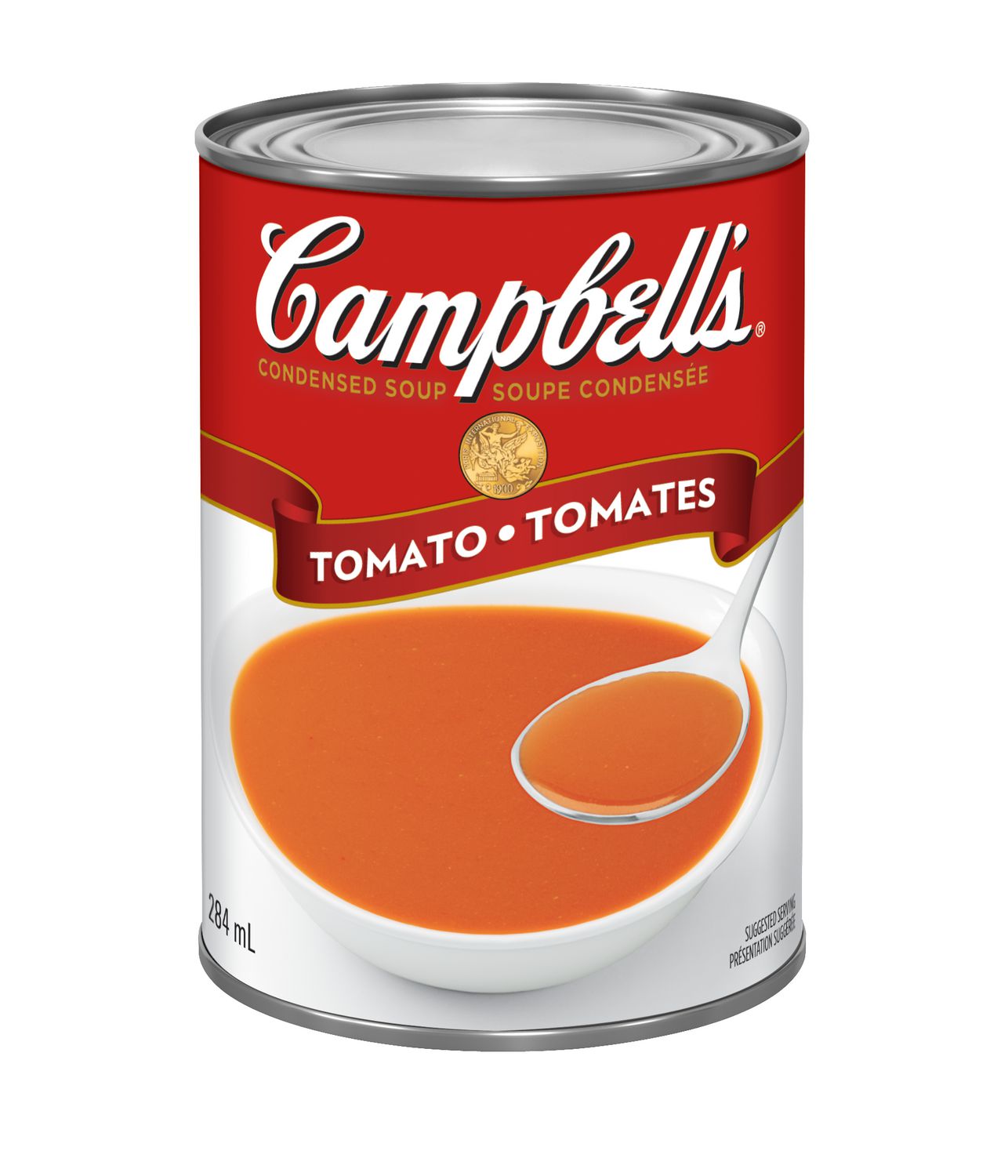 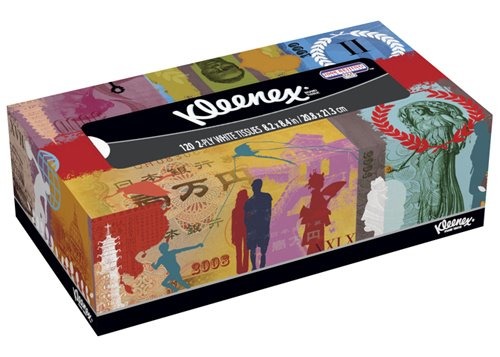 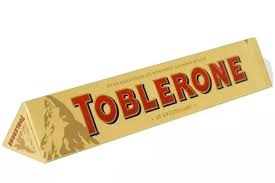 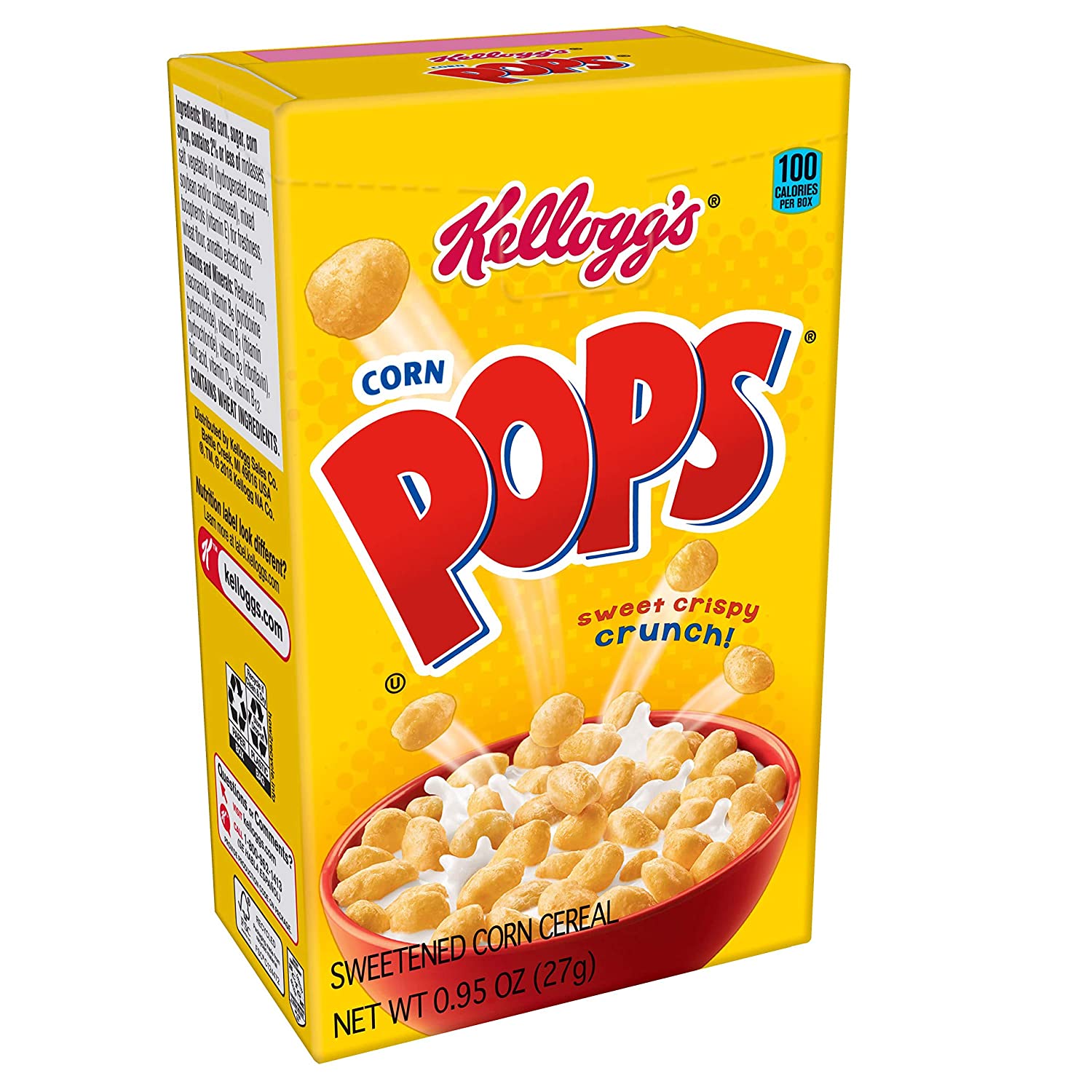